Leonardo Da Vinci
Vytvořila: Viktorie Puchýřová
Základní informace
Celým jménem: Leonardo di ser Piero da Vinci
Narodil se: 15. dubna 1452 Anchiano u Vinci
Zemřel: 2. května 1519 Le Clos Lucé u Amboise
malíř, inženýr, astronom, filosof, anatom, matematik, sochař, polyhistor, architekt, stavební inženýr, diplomat, vynálezce 		  a hudební skladatel
Sochař
Nedochovalo se žádné dílo.
Máme skici k jezdecké soše Franceska Sforzy.
Vytvořil pouze model z pálené hlíny, který měl být odlit do bronzu.
K odlití ovšem nikdy nedošlo.
Anatomie člověka
Značnou část svého života věnoval studiu anatomie člověka. 
Získával vědomosti o stavbě lidského těla z četných pitev, které prováděl (prý jich bylo přes 30).
Potom detailně a přesně zakreslil a popsal všechny svaly, cévy, klouby a vnitřnosti.
Byl ovšem udán svými odpůrci, a tak byl jeho výzkum zakázán papežem Lvem X.
Vynálezce
Pracovní nástroje- množství bagrů, fréz, strojů na řezání závitů, broušení šicích jehel, tažení drátů, navíjení nití, česání či stříhání sukna…
Létací stroje- konstrukce se zakládá na soustavném studiu letu ptáků, netopýrů a motýlů.
Vodní a podvodní vybavení- dochovaly studie kolesových lodí, návrh koženého potápěčského obleku a několik studií, zabývajících se dýcháním pod vodou pomocí šnorchlu.
Válečné stroje- vozidlo ve tvaru želvy poháněné osmi muži
Anatomie Člověka
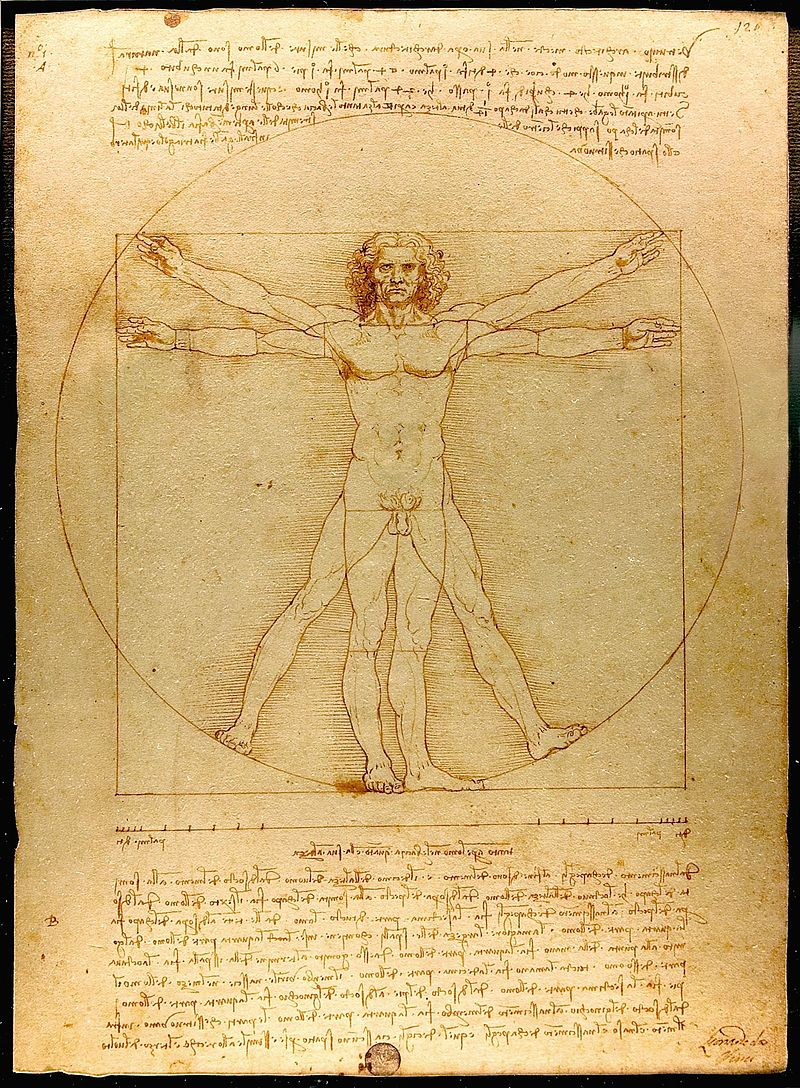 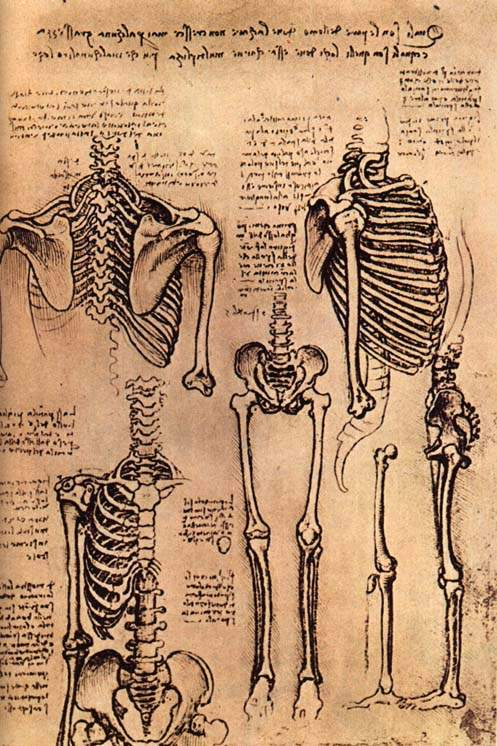 https://upload.wikimedia.org/wikipedia/commons/2/22/Da_Vinci_Vitruve_Luc_Viatour.jpg
http://mjcz.sweb.cz/LDVHTM/kostra.jpg
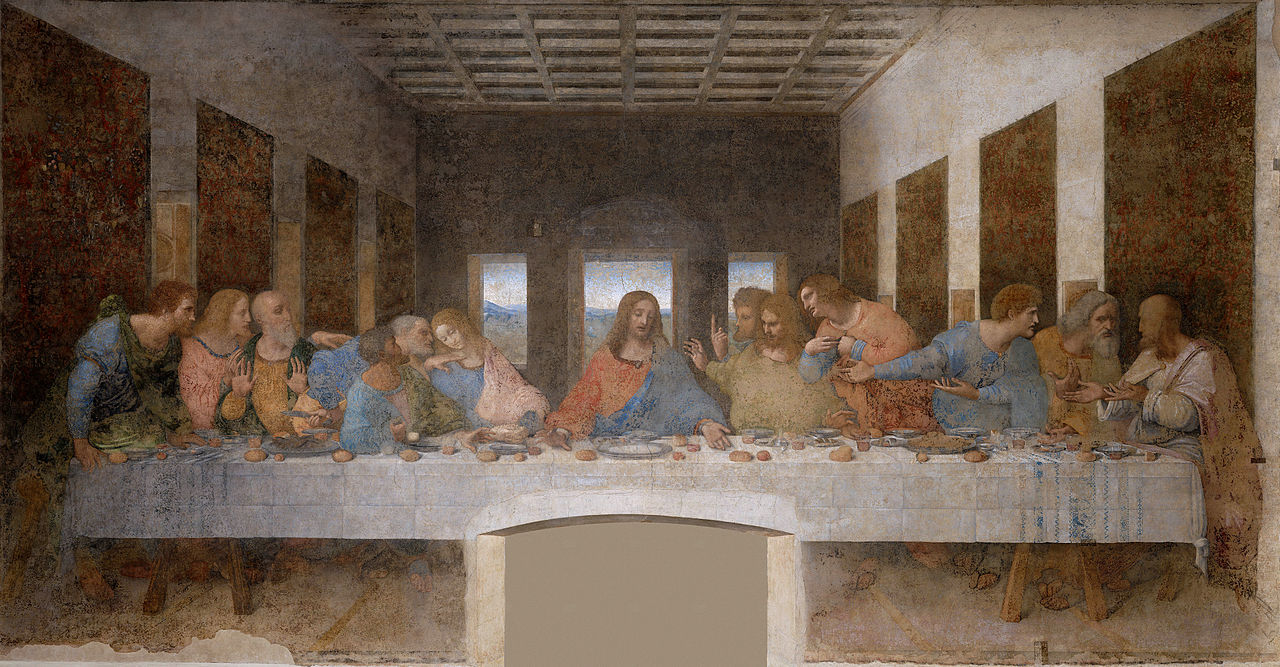 Poslední večeře
1495-1498
420 x 910 cm, nástěnná malba temperou
Refektář kláštera S. M. delle Grazie, Milán
http://www.quantum-mechanics.eu/img/Leonardo,_ultima_cena_(restored)_01.png
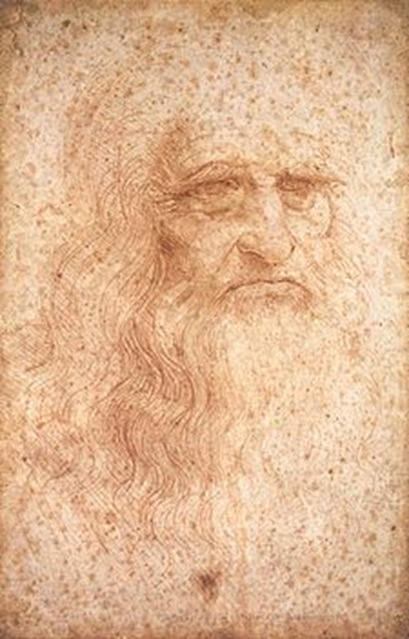 Autoportrét Leonardo Da Vinci
1510-1515
Červená křída na papíře
https://upload.wikimedia.org/wikipedia/commons/3/38/Leonardo_da_Vinci_-_presumed_self-portrait_-_WGA12798.jpg
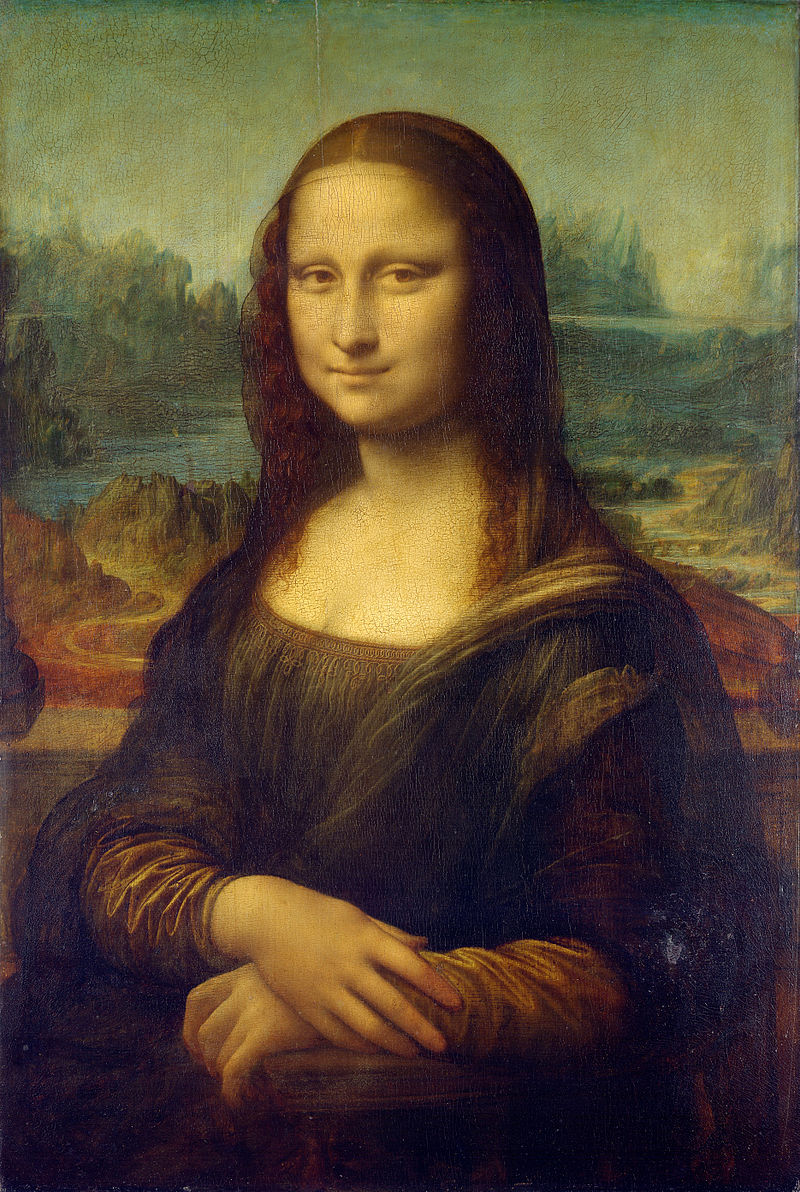 Mona Lisa (La Gioconda)
1503-1505
77 x 53 cm, olej na dřevě
Louvre,Paříž
https://upload.wikimedia.org/wikipedia/commons/e/ec/Mona_Lisa%2C_by_Leonardo_da_Vinci%2C_from_C2RMF_retouched.jpg
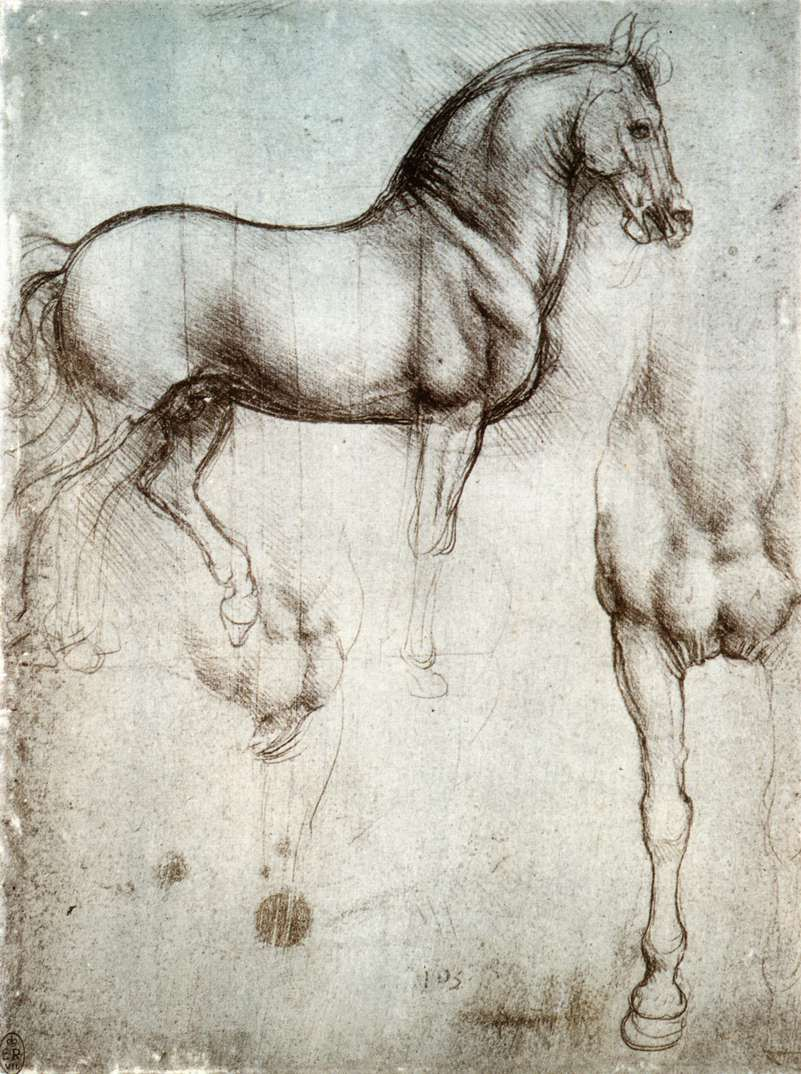 Skic sochy koně
http://mjcz.sweb.cz/LDVHTM/Codiciwindsor_sm.jpg
Zdroje
Leonardo Da Vinci. Wikipedia: the free encyclopedia [online]. San Francisco (CA): Wikimedia Foundation, 2001-, 22. 10. 2015 [cit. 2015-10-30]. Dostupné z: 22. 10. 2015
Leonardo Da Vinci [online]. [cit. 2015-10-30]. Dostupné z: http://mjcz.sweb.cz/